Nauwkeurigheid bij Practica
Nauwkeurigheid bij Practica
Koert van der Lingen
Docent sinds 1996
Werkzaam op Het Streek te Ede sinds 2006
Auteur Systematische Natuurkunde 2003 - 2012
Nauwkeurigheid bij Practica
Examenprogramma (Na, Sk, Bi)

A5.9	De kandidaat kan gebruik makend van consistente redeneringen en relevante rekenkundige en wiskundige vaardigheden de uitvoering van een onderzoek en de conclusies evalueren, gebruik makend van de begrippen validiteit, nauwkeurigheid, reproduceerbaarheid en betrouwbaarheid;
Nauwkeurigheid bij Practica
Validiteit:	de mate waarin de test meet wat het beoogt te meten
De systematische afwijking is klein.

Betrouwbaarheid:	indien deze test bij herhaling dezelfde uitkomst geeft.
De toevallige afwijking is klein.

Didactisch: afwijking of onzekerheid i.p.v. fout
Nauwkeurigheid bij Practica
Wat beogen wij bij Natuurkunde op Het Streek?
Leerling kan systematische afwijkingen herkennen (en eventueel corrigeren)
Leerling kan de toevallige afwijking in metingen schatten, en doorrekenen naar het eindresultaat
Nauwkeurigheid bij Practica
Systematische afwijkingen:
Offset:
Gain:
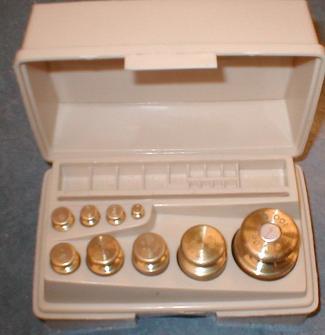 Nauwkeurigheid bij Practica
Nauwkeurigheid bij Practica
Nauwkeurigheid bij Practica
Meetonzekerheid (toevallige afwijkingen) veroorzaakt door:
de opstelling (doorhangende draden)
het meetinstrument 
de waarnemer (reactietijd)
Nauwkeurigheid bij Practica
Practicum: Soortelijke weerstand van een draad.
-	Meten weerstand als functie van dwarsdoorsnede.
Meten weerstand als functie van de lengte.
Vergelijken onderling en met Binas.
Meetinstrumenten: meetlint, schuifmaat, digitale stroommeter, analoge spanningsmeter
Nauwkeurigheid bij Practica
d = 0,25 mm ± 0,05 mm  →
Gemiddelde van 5 metingen
 d = 0,22 mm ± 0,02 mm →

A = ¼ π d2 →

l = 40 cm ± 1 cm
Nauwkeurigheid bij Practica
Resultaten
Nauwkeurigheid bij Practica
Aflezen :	1/A = 2,5·107 m-2
	R = 5,5 Ω	

Uitkomst	ρ = 0,55·10-6 Ωm
Binas:	ρ = 0,45·10-6 Ωm
Nauwkeurigheid bij Practica
Bespreking:
- met foutbalken
ρmin = 0,47·10-6 Ωm
ρmax = 0,65·10-6 Ωm
Nauwkeurigheid bij Practica
Bespreking:	De gemeten waarde komt niet overeen met de theoretische waarde. 
	De proef is niet betrouwbaar, want er is een grote relatieve onnauwkeurigheid (18 %).
	De validiteit van de proef kan niet vastgesteld worden door de grootte van de relatieve onnauwkeurigheid.
Nauwkeurigheid bij Practica
Conclusie: de gemeten waarde komt niet overeen met de theoretische waarde.